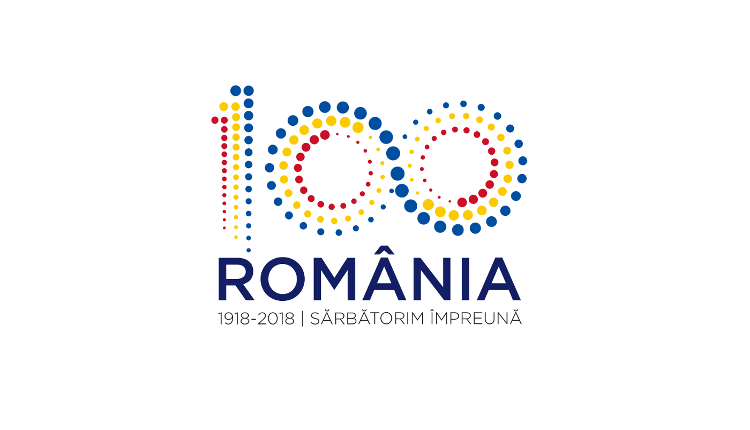 RAPORT DE ACTIVITATE CASA DE ASIGURARI DE SANATATE  BISTRITA –NASAUD
20 DE ANI DE ASIGURARI SOCIALE DE SANATATE
I.SISTEME DE ASIGURARI DE SANATATE IN EUROPA
Direcţiile de finanţare şi de organizare a sistemelor de sănătate au variat destul de mult în ţările Uniunii Europene, însă au urmat, în principiu, patru modele:

1.Tip Bismarck- modelul asigurărilor sociale (Germania, Austria, Belgia, Luxemburg şi Olanda)--a dezvoltat in Germania, fiind apoi adoptat si de tarile central si est europene.Finantarea se face prin taxe speciale obligatorii, platite de catre asigurati/angajatori. Fondurile sunt administrate de organisme independente . Acoperirea este larga, dar pot exista segmente de populatie neasigurate care nu pot beneficia de asistenta medicala gratuita. La baza sistemului stau relatiile contractuale. Plata se face per serviciu si per capita, iar performantele medicale sunt crescute. Dezavantaje: este un sistem foarte costisitor, pot apare fenomene  de risc moral si “selectie adversa”.

2. Tip Beveridge -Sistemul Naţional de Sănătate (Marea Britanie, Spania, Danemarca, Suedia şi Finlanda)-Elaborat in Marea Britanie ,este finantat de stat printr-un procent din taxele generale.Serviciile medicale sunt gratuite, iar accesibilitatea populatiei la asistenta medicala este larga. Medicii sunt platiti cu salariu fix sau per capita. Dezavantaje: medicii sunt lipsiti de stimulare, apar liste lungi de asteptare pentru anumite servicii medicale .
I.SISTEME DE ASIGURARI DE SANATATE IN EUROPA
3. Tip Semasko- centralizat de asigurări de sănătate- Sursa de finan¡are: impozite, taxe generale care formeazå bugetul de stat; controlarea procesului de vânzare – cumpårare se face în plan teritorial prin programare centralizata  , accesul la serviciile medicale pare gratuit,dar este eronat ( este plåtit indirect de pacient); competitia este absenta deci este neperformant; calitatea actului terapeutic este afectata de insuficienta financiara.

4. Sistemul privat de asigurări de sănătate-În Europa, spre deosebire de SUA, unde acest  sistem este functional cu prioritate, reprezintå cam 20% din asiguråri. Categoriile defavorizate  sunt acoperite de programe speciale. Bolnavul, prin modelul de asigurare privata selecteaza institutia, serviciul calitativ si include o relatie financiarå bolnav – medic. Dezavantaje: 1. cei cu riscuri mari de boala vor fi exclusi din sistem;2. cei cu riscuri prezumtive vor avea intrare („selectie adversa“)

În Grecia, Franţa, Irlanda, Italia şi Portugalia, de exemplu, este folosit un mix între modelul Bismarck şi cel de tip Beveridge.

Sistemul de sănătate în România este revizuirea modificată a modelului Bismarck, având influenţe și din modelele Semasko şi Beveridge.
Aspecte relevante pentru sistemele de sănătate: organizare;acoperirea populaţiei ; finanţarea îngrijirilor; complexitatea pachetelor de servicii oferite de sistem.
GERMANIA-Sistem Bismarck(infiintat in anul 1887 de cancelarul german Bismarck):

1.Obligativitatea asigurării medicale a celor care trăiesc în Germania. Contribuţiile la fondurile de asigurare sunt împărţite 50-50 între angajator şi angajat, independent de opţiunea acestuia (schema de asigurări de stat sau privată).
2. Aproximativ 85% din populaţie este asigurată (obligatoriu sau voluntar) în cadrul schemei de sănătate publică, în timp ce 15% dintre germani au asigurări private de sănătate
3. Dacă opţiunea iniţială a fost de-a avea asigurare de sănătate de stat, nu se mai poate face trecerea la asigurări private, deoarece companiile vor fi obligate să-ţi ofere un tarif de bază la aceleaşi costuri, ca şi cele de stat (începând cu 2009).
4. Asigurarea minimă obligatorie cuprinde accesul la cel puţin un spital şi la tratament ambulatoriu și trebuie să includă, neapărat, tratamentul pentru femeile însărcinate.
Aspecte relevante pentru sistemele de sănătate: organizare;acoperirea populaţiei ; finanţarea îngrijirilor; complexitatea pachetelor de servicii oferite de sistem.
FRANTA-Sistem mix Bismarck/Beveridge

1.Aproximativ 80% din francezi sunt asigurați cu asigurarea de sănătate generală.
2. Asigurarea acoperă riscurile financiare generate de boală, maternitate, invaliditate şi deces. Mai mult decât atât, aceasta oferă protecţie financiară în caz de accident de muncă şi boli profesionale.
3. Deşi Franţa are un sistem public de sănătate, acesta nu acoperă toate nevoile pacienţilor. Astfel, 87% din populaţie are poliţe de asigurare privată complementară. Cele 6500 de companii acoperă peste 7% din cheltuielile totale de sănătate.
4. Veniturile pentru asigurările generale de sănătate sunt dependente de situaţia economică. Sistemul de sănătate francez este al treilea cel mai scump, reprezentând aproximativ 11% din PIB.
Aspecte relevante pentru sistemele de sănătate: organizare;acoperirea populaţiei ; finanţarea îngrijirilor; complexitatea pachetelor de servicii oferite de sistem.
MAREA BRITANIE-Sistem Beveridge

1.Serviciul Naţional de Sănătate din Marea Britanie, a fost fondat cu 50 de ani în urmă. La baza conceptului a stat principiul egalităţii. Cetăţenii englezi au acces în mod egal la toate serviciile medicale necesare, indiferent de statutul financiar. 
2. Englezii achită o parte a costurilor pentru medicamente, iar o scutire de plată este greu de obţinut. Se plătesc extra tratamentul stomatologic şi cel oftalmologic.
3. În Marea Britanie, mai mult de 70% din finanţarea pentru sănătate este plătită din taxe. Aproximativ 20% din aceste încasări provin din contribuţiile la asigurările sociale şi, în jur de 5%, de la diferite tipuri de taxe.
4. Pe de altă parte, cetăţenii din Marea Britanie au libertatea de-a alege și asigurări private de sănătate. În Regatul Unit există și posibilitatea asigurării private totale. Deşi persoanele care optează pentru acest tip de asigurări nu folosesc serviciul naţional, nu beneficiază de reduceri de taxe.
Aspecte relevante pentru sistemele de sănătate: organizare;acoperirea populaţiei ; finanţarea îngrijirilor; complexitatea pachetelor de servicii oferite de sistem.
BELGIA-Sistem Bismarck
1.Sistem de îngrijire a sănătății mixt, public-privat, cu un sistem de colectare a contribuțiilor pentru sănătate și rambursare a serviciilor medicale organizat de stat, fonduri de asigurări administrate de societăți mutuale nonprofit, private, și furnizori privați de servicii de sănătate. 
2. Este un sistem de asigurări sociale obligatorii care acordă un pachet de beneficii acoperitor pentru aproximativ 99% din populație, serviciile medicale sunt acordate în funcție de necesități, inclusiv pentru persoanele dependente, pensionari sau  persoanele fără ocupație.
3. Belgia alocă 10,2% din produsul intern brut pentru cheltuielile legate de sănătate, sistemul fiind finanțat în principal din  contribuții atât ale angajatorului (3,8%), cât și ale angajatului (3,55% din venitul brut), precum și din contribuțiile obligatorii virate trimestrial de liber-profesioniști (7,35%). Pacienții finanțează 23,5% din cheltuielile din Sănătate fie prin plăți individuale, corespunzătoare tichetelor moderatoare (out-of pocket money), fie prin plata primelor de asigurare privată de sănătate. Serviciile de îngrijire medicală în ambulator sunt achitate integral de asigurați, ulterior fiind rambursată, de către societatea mutuală sau casa de asigurări la care este afiliat asiguratul, contravaloarea serviciului, într-un procent mediu de 75% din valoarea acestuia.
Aspecte relevante pentru sistemele de sănătate: organizare;acoperirea populaţiei ; finanţarea îngrijirilor; complexitatea pachetelor de servicii oferite de sistem.
SPANIA-Sistem Beveridge
1.Actualul sistem de sanatate spaniol a fost instituit printr-o lege generala din anul1986.Serviciul National de Sanatate din Spania s-a dezvoltat  pe o baza regionala, obiectivul fiind ca fiecare regiune sa fie in masura sa isi administreze propriile servicii de ingrijire de sanatate.
2. Serviciul national de sanatate acopera 98.5% din populatie, din care 93% sunt afiliati la regimul general, 1% primesc alocatii de la stat si 4.5%(in principali functionari) sunt afiliati la regimuri speciale. In jur de 17% din persoane fara venituri detin contracte de asigurare de sanatate voluntare.
3. In jur de 80% finantarile provin din fiscalitate, 18% provin din cotizatii platite in functie de venit atat de catre angajati cat si de catre angajatori, iar diferenta de 2% provine din alte forme de asigurare
de sanatate. 
4. Pacientii preiau o parte din cheltuielile ocazionate de ingrijirile stomatologice,medicamente(in jur de 32% din pret),anumite dispozitive medicale
Aspecte relevante pentru sistemele de sănătate: organizare;acoperirea populaţiei ; finanţarea îngrijirilor; complexitatea pachetelor de servicii oferite de sistem.
SUEDIA-Sistem Beveridge
1.Sistemul de sanatate suedez se caracterizeaza prin puternica sa descentralizare: 23 consilii generale precum si 3 mari municipalitati joaca un rol important in planificarea , finantarea si furnizarea ingrijirilor de sanatate pe teritoriul lor.Aproape in intregime ingrijirile spitalicesti sunt finantate prin consilii generale, care colecteaza impozitele in acest scop, si repartizeaza sumele spitalelor,
2. Populatia in ansamblu are acces la o gama completa de ingrijiri, acestea sunt acoperite prin regimul national de asigurari sociale , finantat in principal prin cotizatii patronale.
3. Impozitele colectate de catre consiliile generale acopera cea mai mare parte (in jur de 65%)din cheltuielile de sanatate. Restul provine din sistemul de securitate sociala completat prin ajutorul statului(18%), din diverse fonduri publice (10%), asigurari private (3%)si intr-o slaba masura (4%) din plati directe.
4.Exista un sistem de coplata a serviciilor medicale si medicamentelor ,de ex.:la spital taxa este de 350 SEK(33,7EUR), iar daca chemi salvarea , consultatia e gratuita , transportul pana la spital = 150 SEK(14,4 EUR)., o consultatie la medicul de familie la care esti inscris costa o taxa de 100 SEK(9,6 EUR)., Daca intr-un an ai efectuat mai multe vizite la medic si suma  acumulata depaseste  1100SEK(102,2 EUR) , poti obtine gratuitate pana la sfarsitul acelui  an calendaristic , costurile medicamentelor cu rețetă sunt limitate la o anumită valoare anuală pentru fiecare pacient,după ce acesta a atins plafonul de 1,800 SEK(173EUR) , costul medicamentelor pentru tot restul anului este suportat de stat.
Aspecte relevante pentru sistemele de sănătate: organizare;acoperirea populaţiei ; finanţarea îngrijirilor; complexitatea pachetelor de servicii oferite de sistem.
CONCLUZII:
Obiectivul principal al sistemelor este acela de a repartiza costurile serviciilor medicale intre persoanele bolnave si cele sanatoase si de modulare a lor in functie de resursele de care fiecare individ dispune.
Acest mecanism de solidaritate reflecta consensul care se intalneste in cadrul Uniunii Europene conform caruia sanatatea nu poate fi abandonata mecanismelor pietii.
În termeni de costuri totale este cvasi recunoscut faptul că sistemele de asigurări sociale (tip Bismark) se axează mai mult pe gama serviciilor oferite pacienţilor şi pe recunoaşterea profesională, însă nu realizează un bun control al costurilor, riscând, de asemenea, o supraofertare a îngrijirii. Pe de altă parte, sistemele naţionale de sănătate (Beveridge) sunt mai eficiente în ceea ce priveşte managementul costurilor, dar nu acoperă prea multe pachete de servicii de îngrijire medicală.
Asigurarile obligatorii precum si asigurarile voluntare sunt administrate de case de asigurare,organisme autonome ce colecteaza contributiile in functie de venituri pentru a le redistribuii sub forma de beneficii in momentul utilizarii serviciilor medicale, ori de rambursare a cheltuielilor angajate.
Participarea pacientilor contribuie, intr-o proportie variata la finantarea ingrijirilor medicale in toate tarile membre.
Aspecte relevante pentru sistemele de sănătate: organizare;acoperirea populaţiei ; finanţarea îngrijirilor; complexitatea pachetelor de servicii oferite de sistem.
II.SISTEMUL DE SANATATE DIN ROMANIA PANA LA INTRAREA IN UNIUNEA EUROPEANA
1990-1998-PREMIZELE ORGANIZARII SISTEMULUI DE ASIGURARI DE SANATATE

-În perioada 1990-1998, s-a utilizat un sistem dualist de tipul finanțare de la bugetul de stat/finanțare complementară – fond special de sănătate (O.G. nr. 22/1992), precum și finanțare externă – împrumuturi de la Banca Mondială (Legea nr. 79/1991), fonduri Phare și donații.

-Sistemul de ocrotire a sănătății a fost coordonat în mod centralizat de către Ministerul Sănătății prin cele 41 de direcții sanitare județene și direcția sanitară a municipiului București, constituit dintr-o rețea de spitale, policlinici, dispensare și alte unități sanitare. În plus, existau și un număr de spitale, institute și centre naționale de înaltă specializare direct subordonate Ministerului Sănătății, precum și rețele medicale paralele, în subordinea Ministerului Transporturilor, Ministerului Apărării Naționale, Ministerului de Interne, Ministerului Muncii și Protecției Sociale și Serviciului Român de Informații, care furnizau servicii medicale și răspundeau de ocrotirea sănătății pentru o anumită categorie de populație.

-Odata cu aparitia OG.Nr.124/1994 s-au organizat cabinetele medicale
individuale de asistenţă medicală primară, cabinete medicale în asistenţa medicală ambulatorie de specialitate clinică, paraclinică şi stomatologică si apar primele forme de asistenta medicala privata.
II.SISTEMUL DE SANATATE DIN ROMANIA PANA LA INTRAREA IN UNIUNEA EUROPEANA
1998-2007-Reforma sistemului de asigurari de sanatate

-În iulie 1997, a fost adoptată de Parlamentul României și promulgată de Președintele țării Legea Asigurărilor Sociale de Sănătate – Legea nr. 145/1997,care a intrat in vigoare la 1 ianuarie 1998. Aceasta a urmărit modelul de asigurări tip Bismark,având influenţe și din modelele Semasko şi Beveridge , cu asigurare de sănătate obligatorie, bazat pe principiul solidarității și funcționând în cadrul unui sistem descentralizat

-Anul 1998  a reprezentat o perioadă de tranziție  în care Direcțiile Sanitare Județene și Ministerul Sănătății au administrat fondurile de asigurare si in care au fost organizate casele de asigurari de sanatate. În consecință, de la 1 ianuarie 1999, conform legii au funcționat și casele de asigurări ca instituții publice autonome, conduse de reprezentanții asiguraților și patronatului prin consiliile de administrație, deci și Casa Națională de Asigurări de Sănătate.

-În perioada 1997 – 2001, Legea asigurărilor sociale de sănătate nr. 145/1997 a fost modificată succesiv prin O.U.G. nr. 30/1998, OUG nr. 72/1998, O.U.G. nr. 180/2000. Principiile de organizare ale sistemului sanitar s-au îmbunătățit simțitor prin acces gratuit la serviciile medicale, asistența medicală cu plată, acoperire națională, transferul responsabilităților – Direcțiile Sanitare Județene, Colegiul Medicilor din România, alegerea liberă a medicului, apariția noțiunii de «medic de familie» și apariția sectorului privat.
II.SISTEMUL DE SANATATE DIN ROMANIA PANA LA INTRAREA IN UNIUNEA EUROPEANA
-Prin OUG Nr.150/2002(20 noiembrie) privind organizarea si functionarea sistemului de asigurari sociale de sanatate  se abroga Legea nr.145/1997 si se stabilesc detailat diferite aspecte ale sistemului de asigurari de sanatate:
        -calitatea de asigurat,drepturile si obligatiile acestora
        - principiile sistemului de asigurari sociale de sanatate:
a) alegerea libera a casei de asigurări de sănătate;
b) solidaritate şi subsidiaritate în colectarea şi utilizarea fondurilor;
c) alegerea libera de către asiguraţi a medicului de familie, a medicului specialist din ambulatoriu şi a unităţii sanitare;
d) participarea obligatorie la plata contribuţiei de asigurări sociale de sănătate pentru formarea fondului naţional unic de asigurări sociale de sănătate;
e) participarea persoanelor asigurate, a statului şi a angajatorilor la managementul fondului naţional unic de asigurări sociale de sănătate;
f) acordarea unui pachet de servicii medicale de baza, în mod echitabil şi nediscriminatoriu, oricărui asigurat;
g) transparenta activităţii sistemului de asigurări sociale de sănătate.
        -organizarea,atributiile si raspunderile caselor de sanatate
         -rolul Ministerului Sanatatii pe de o parte si cel al CNAS pe de alta parte in politicile de sanatate si asigurarea asistentei medicale
         -rolul organizatiilor profesionale reprezentative ale medicilor,medicilor de familie,farmacistilor,stomatologilor,bilologilor si asistentilor medicali in politicile de sanatate si asistenta medicala
         -modul de administrare de catre CNAS a fondurilor de asigurari de sanatate si relatia cu furnizorii de asistenta medicala pe baza de contracte-apare Contractul cadru 
         -apar pachetele de servicii medicale,medicamente ,materiale si dispozitive medicale pentru asigurati si neasigurati.
II.SISTEMUL DE SANATATE DIN ROMANIA PANA LA INTRAREA IN UNIUNEA EUROPEANA
-Din noiembrie 2005, prin Ordonanța de urgență Nr. 158/2005 privind concediile și indemnizațiile de asigurări sociale de sănătate,  CNAS a preluat, de la 01.01.2006, o atribuție care ani de zile a aparținut Casei Naționale de Pensii și Asigurări Sociale. Acestei ordonante i-a urmat Ordinul Nr. 60/32/2006 pentru aprobarea Normelor de aplicare a prevederilor Ordonanței de urgență a Guvernului nr. 158/2005 privind concediile și indemnizațiile de asigurări sociale de sănătate care a fost abrogat si inlocuit cu Ordinul 1311/2017/15/2018 din 5 ianuarie 2018.

-Legea sanatatii-Legii nr. 95/2006, a însemnat un cadru unitar de reglementare a întregului sector de sănătate din România. Acest act normativ, cu modificările şi completările ulterioare, a rămas până astăzi baza legislativă atât a sistemului de asigurări sociale de sănătate cât şi a întregului sistem sanitar.Modificarile si completarile succesive au reglementat toate aspectele functionarii sistemului de asigurari de sanatate si de asistenta medicala,inclusiv:
         -organizarea ,functionarea si finantarea  formelor de asistenta medicala publice si private
         -rolul autoritatilor publice locale in administrarea si finantarea unor institutii de asistenta medicala
          -organizarea,finantarea si atributiile Ministerului Sanatatii si CNAS in derularea Programelor Nationale de Sanatate 
          -organizarea,atributiile si rolul organizatiilor reprezentative ale medicilor,medicilor de familie,stomatologilor,farmacistilor,chimistilor si biologilor,asistentilor medicali si moaselor,etc.
III.SISTEMUL DE SANATATE DIN ROMANIA DUPA INTRAREA IN UNIUNEA EUROPEANA
-Intrarea României în Uniunea Europeană, la 1 ianuarie 2007, a adus noi responsabilități caselor de asigurări de sănătate, legate de emiterea cardului european de asigurat CEAS, a certificatului de înlocuire a cardului şi a formularelor europene E*** , precum şi de gestionarea decontărilor tratamentelor în străinătate a asiguraţilor, respectiv a tratamentelor acordate în ţara noastră a asiguraţilor din alte state europene.

-În luna noiembrie 2008 a intrat în faza de operare proiectul Sistemului Informatic Unic Integrat al Asigurărilor Sociale de Sănătate (SIUI). Proiectul în valoare de aproape 120 milioane euro a fost lansat în anul 1999, dar din cauza unor contestaţii şi a unor dificultăţi financiare construirea propriu-zisă a început în anul 2002. Totodată, şi operaţionalizarea SIUI a fost decalată, atât din cauza întârzierii cu care a început construirea sistemului, cât şi a modificărilor proiectului iniţial care au devenit necesare pe parcurs, odată cu modificările succesive ale legislaţiei şi cu apariţia de noi atribuţii ale CNAS.

-SIUI a permis treptat eficientizarea gestionării sistemului de asigurări sociale de sănătate, acest proiect fiind completat cu cel al :
      -reţetei medicale electronice SIPE, devenit operaţional la 1 iulie 2012;
      -Cardului National de Sanatate,devenit operational cu 1 februarie 2015
      -al dosarului electronic al pacientului DES, devenit operaţional în luna octombrie 2016;
IV.FINANTAREA ASISTENTEI MEDICALE
SURSELE DE VENITURI ALE FONDULUI NATIONAL UNIC DE ASIGURARI SOCIALE DE SANATATE:

1.Contributii de asigurari de sanatate-85% DIN TOTAL

2. Venituri din contribuţia datorata pentru medicamente finanţate din FNUASS si din bugetul MS-4,13% DIN TOTAL

3. Venituri din contribuția datorata pentru contractele cost-volum/cost volum rezultat-1,5 % DIN TOTAL

4.Venituri nefiscale-0,22% DIN TOTAL

5.Subventii de la bugetul de stat-9,15% DIN TOTAL
IV.FINANTAREA ASISTENTEI MEDICALE
IV.FINANTAREA ASISTENTEI MEDICALE
LOCUL ROMANIEI IN UE PRIVIND CHELTUIELILE PUBLICE PENTRU SANATATE
-DATE MEDII 2015-2016-
V.SEVICII MEDICALE FINANTATE DIN FONDURI PUBLICE IN ROMANIA
VI.SEVICII MEDICALE EXTERNE UE FINANTATE DIN FONDURI PUBLICE
VII.CASA DE ASIGURARI DE SANATATE BISTRITA –NASAUD1999-2017
1.INFIINTARE

-Ordinul Ministrului Sanatatii nr.989/22.12.1998,pentru stbilirea criteriilor de organizare si functionare a Caselor de asigurari de sanatate judetene si a Municipiului Bucuresti,precum si conducerea executiva interimara a acestora

-Statutul  de functionare al CNAS aprobat prin HG.Nr.972/2006 cu modificarile si completarile ulterioare prin HG.Nr.503/2016,prin care s-au stabilit :
        -principiile de organizare si de functionare

        -organele de conducere:
                    CNAS: a) Adunarea reprezentanților;
                               b) Consiliul de administrație;
                               c) Președintele;
                               d) Comitetul director;
                               e) 2 vicepreședinți;
                               f) Directorul general.
VII.CASA DE ASIGURARI DE SANATATE BISTRITA –NASAUD1999-2017
CASELE DE SANATATE JUDETENE:

                                      a) Consiliul de administratie;
                                      b) Presedintele-director general

        -atributiile CNAS si CASJ,atributiile organelor de conducere si procedurile de numire/ocupare /revocare a functiilor de conducere

        -relatiile CASJ  si CNAS cu asiguratii si furnizorii de servicii medicale,medicamente,materiale si dispozitive medicale

        -relatiile CNAS cu Ministerul Sanatatii
VII.CASA DE ASIGURARI DE SANATATE BISTRITA –NASAUD1999-2017
2.STATUL DE FUNCTII
VII.CASA DE ASIGURARI DE SANATATE BISTRITA –NASAUD1999-2017
3.FINANTARE

3.1.Veniturile
VII.CASA DE ASIGURARI DE SANATATE BISTRITA –NASAUD1999-2017
3.2.Cheltuielile
VII.CASA DE ASIGURARI DE SANATATE BISTRITA –NASAUD1999-2017
VII.CASA DE ASIGURARI DE SANATATE BISTRITA –NASAUD1999-2017
3.3.Programe nationale de sanatate
VII.CASA DE ASIGURARI DE SANATATE BISTRITA –NASAUD1999-2017
VIII.CONCLUZII
1.Sistemul de asigurari de sanatate public din Romania este organizat si functioneaza dupa aceleasi principii generale care opereaza in toate tarile UE/SEE/Elvetia:
a) alegerea libera a casei de asigurări de sănătate;
b) solidaritate şi subsidiaritate în colectarea şi utilizarea fondurilor;
c) alegerea libera de către asiguraţi a medicului de familie, a medicului specialist din ambulatoriu şi a unităţii sanitare;
d) participarea obligatorie la plata contribuţiei de asigurări sociale de sănătate pentru formarea fondului naţional unic de asigurări sociale de sănătate;
2.Pachetul de baza ofera asiguratilor in mod similar tarilor din UE/SEE/Elvetia servicii medicale ,medicamente,materiale si dispozitive medicale decontate integral sau cu coplata partiala din partea asiguratilor
3.Pachetul minim de servicii medicale ,medicamente,materiale si dispozitive medicale  ofera persoanelor neasigurate asistenta medicala de urgenta finantata din FNASS,similar cu tarile din UE/SEE/Elvetia.
VIII.CONCLUZII
4.Desi eforturile financiare pe parcursul anilor pentru finantarea pachetelor de servicii medicale ,medicamente,materiale si dispozitive medicale decontate integral sau cu coplata partiala din partea asiguratilor a crescut progresiv,principala problema a sistemului de sanatate in Romania ramane finantarea insuficienta,sistemul neputand fi sustinut exclusiv din contributiile la FNASS.


Presedinte-director general CAS BN,
Camelia ILISUAN